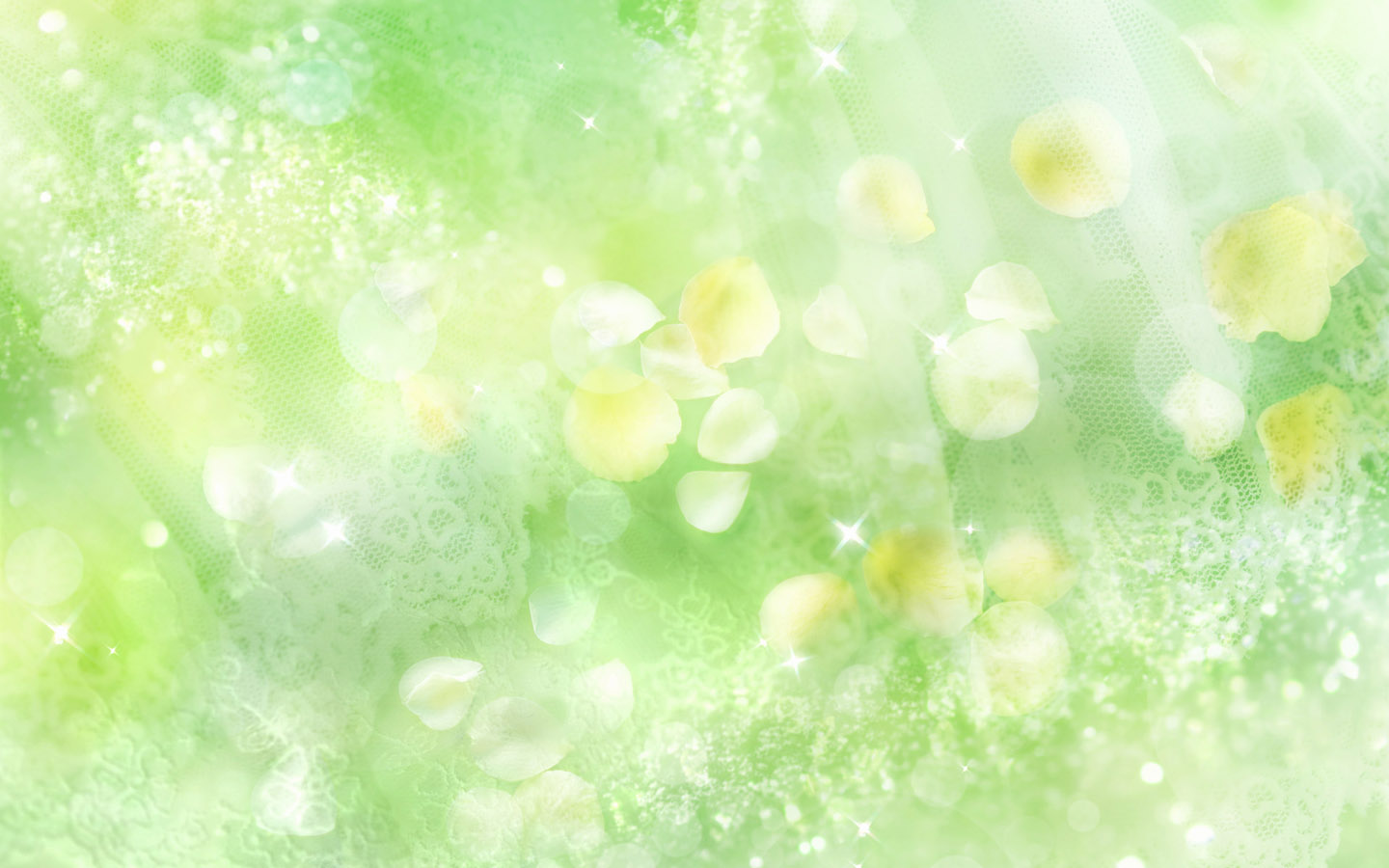 Chµo mõng c¸c thÇy gi¸o, c« gi¸o
®· vÒ dù giê th¨m líp
M«n		   : §¹o ®øc  - Líp 5
Đạo đức
EM TÌM HIỂU VỀ LIÊN HỢP QUỐC
[Speaker Notes: Giao an dien tu – Truong Tieu hoc Hoang Le – Thi xa Hung yen – Hung Yen]
I. Kiểm tra bài cũ:
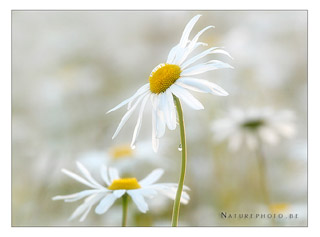 CÂU 1: Nối các từ ở cột 1 với cột 2 để có đáp án đúng:
a. Có quyền được sống trong hoà bình, có trách nhiệm tham gia bảo vệ hoà bình.
b. Mang lại cuộc sống ấm no hạnh phúc cho trẻ em và cho mọi người.
c. Gây ra đổ nát, chết chóc, bệnh tật đói nghèo thất học…
1. Chiến tranh
2. Trẻ em
3. Hoà bình
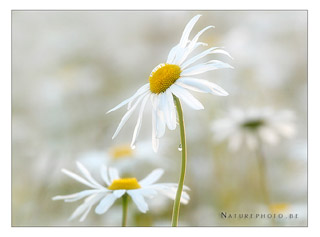 Câu 2: Để thế giới không còn chiến tranh, để mọi người đều được sống trong hoà bình, chúng ta cần phải sát cánh bên nhau và nhân dân tiến bộ trên thế giới để bảo vệ hoà bình, chống lại chiến tranh.
a. Đúng
b. Sai
Đáp án: a
Đạo đức
EM TÌM HIỂU VÊ LIÊN HỢP QUỐC
Câu hỏi:
1. Em biết gì về tổ chức Liên hợp quốc qua các thông tin trên?
2. Nước ta có mối quan hệ như thế nào với Liên hợp quốc?
EM TÌM HIỂU VỀ LIÊN HỢP QUỐC
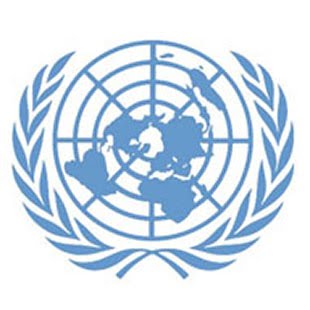 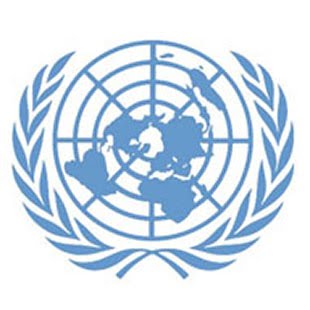 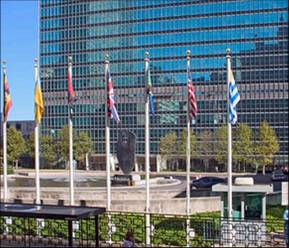 Trô së Liªn Hîp Quèc t¹i Niu Oóc ( Hoa Kì)
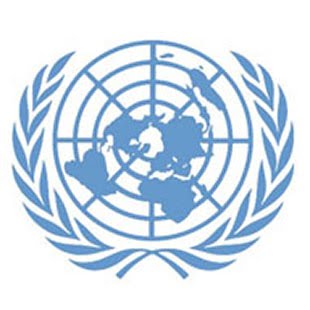 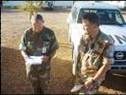 Nh©n viªn Liªn Hîp Quèc ®Õn I r¾c ®Ó gióp gi¶i quyÕt xung ®ét v× nÒn hoµ b×nh Trung §«ng
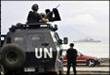 Lùc lượng g×n gi÷ hoµ b×nh cña Liªn Hîp Quèc
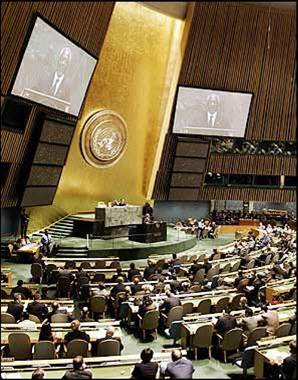 Liªn Hîp Quèc th«ng qua HiÖp ­ước chèng khñng bè h¹t nh©n
ViÖt Nam:  Gia nhËp Liªn Hîp Quèc ngµy 20/9/1977
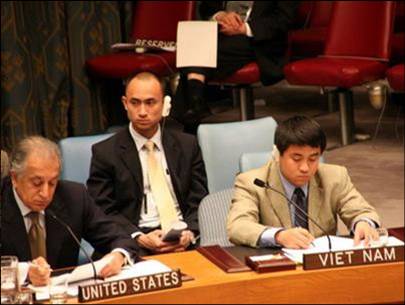 Ph¸i ®oµn ViÖt Nam t¹i Liªn Hîp Quèc
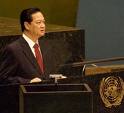 Thñ t­ướng NguyÔn TÊn Dòng ph¸t biÓu t¹i §¹i Héi §ång Liªn Hîp Quèc: ViÖt Nam sÏ lu«n lµ thµnh viªn tÝch cùc x©y dùng hîp t¸c vµ cã tr¸ch nhiÖm trong ®êi sèng quèc tÕ.
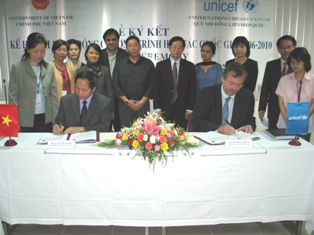 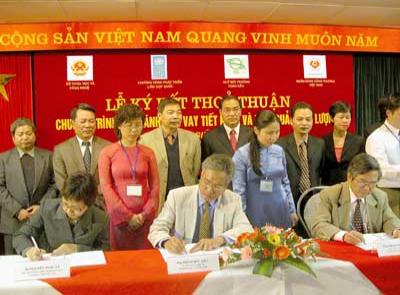 ViÖt Nam vµ Quü Nhi ®ång Liªn Hîp Quèc (UNICEF) kÝ kÕt kÕ ho¹ch hµnh ®éng Chương tr×nh Hîp t¸c Quèc gia 2006 – 2010
Bé Khoa häc C«ng nghÖ ViÖt Nam vµ Chương tr×nh Ph¸t triÓn Liªn Hîp Quèc kÝ kÕt tho¶ thuËn Ch­ương tr×nh B¶o l·nh Vèn vay cho c¸c dù ¸n tiÕt kiÖm vµ hiÖu qu¶ n¨ng l­îng.
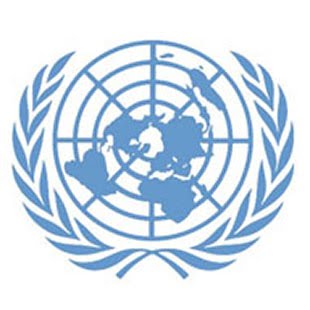 Biểu tượng của Liên hợp quốc
Kết luận:
- Liên hợp quốc là tổ chức Quốc Tế lớn nhất hiện nay
- Từ khi thành lập Liên hợp quốc đã có nhiều hoạt động vì hòa bình công bằng và tiến bộ xã hội.
- Việt Nam là một thành viên của Liên hợp quốc.
Bài tập 1:
TRÒ CHƠI
Hộp quà may mắng
Ghi nhí:
- Là một nước thành viên của Liên hợp quốc, chúng ta cần tôn trọng và hợp tác với các cơ quan Liên hợp quốc ở Việt Nam thực hiện các hoạt động vì hòa bình, công bằng và tiến bộ xã hội.
Các em về nhà hãy sưu tầm trên sách báo, tivi một vài hoạt động của Liên Hợp Quốc ở nước ta hoặc trên thế giới và kể lại cho các bạn cùng nghe. ( ở tiết sau )
CHÀO 
 CÁC EM HỌC SINH